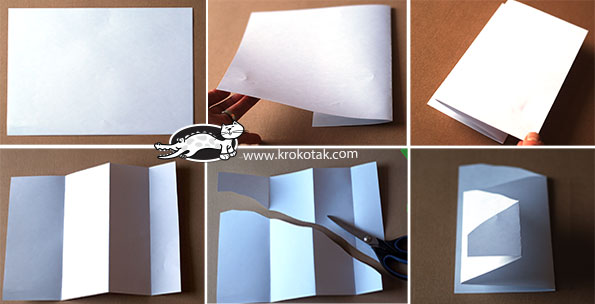 Джерело http://krokotak.com/2016/12/easy-holiday-cards/